My God Squad
(Nine Commanding Officers (CO) that Love Us)

1 John 2:12-14, 2 Timothy 2:1-7
Discipleship Bible study
9 phases to invite Jesus in 2024

16 May 2014, update Jan 10, 2024
Brother Bill Heath
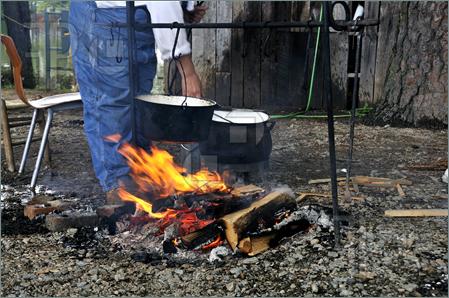 My God Squad (9 COs that Love Us) 1 John 2:12-14

EVANGELIZE (spiritual baby) 
-------------------------------------------------------
2. BASIC DISCIPLE (spiritual child) 
	1ST		COntent 						Fire Team Leader # 1 
	2nd		COntext						Automatic Rifleman  	
     3rd		COncise						Rifleman #1	        	
	4th		COncept 						Rifleman #2    
---------------------------------------------------------
3. MINISTERING DISCIPLE (spiritual young man)
	5th 		COnfirm or COnvict      		Rifleman # 2 	
     6th		COmfort or COnfess    		Rifleman # 1 	  
	7th  	COnverse or COnsult   		Automatic Rifleman 
	8th		COntrol and COnduit	    		Fire Team Leader # 2
_--------------------------------------------------------
4. DISCIPLE MAKER (spiritual father)
	9th     COntinue with COnsistency, and COnsumed 
              for the glory of God
Our Squad Leader is Jesus, the Anointed One, the one in front. He has binoculars & a pistol for the distant & close up warfare. 
 
EVANGELIZE (spiritual baby)
      Repent & believe on the Lord Jesus Christ (Mark 1:15, John 3)
--------------------------------------------------- 
2. BASIC DISCIPLE (spiritual child) 1 John 2:12-13
1ST	COntent	Fire Team Leader # 1  (Applies to All)
2nd	COntext	Automatic Rifleman     (Applies to Many)
3rd	COncise	Rifleman #1	        	  (Applies to Few)
4th	COncept 	Rifleman #2   	  (Applies to All)
(spiritual laws - we learn patience, contentment and to trust in God) 

Our renewed MIND (Romans 12:1-2) learns the content of the Bible, which produces faith and hope in our HEART (Romans 5:1-5).

Result: We are GROUNDED in the faith (Ephesians 3:17, 4:11-16).

DOCTRINE   Romans 1-11, Ephesians 1-3, 1 Corinthians 3:1
3.  MINISTERING DISCIPLE (spiritual young man)
(character development to equip the saints for labor) 1 John 2:13-14
 
5th 	COnfirm or COnvict      			 Rifleman # 2
     (Obedience/good or Disobedience/evil)

6th	COmfort or COnfess    			 Rifleman # 1


7th  COnverse or COnsult   			Automatic Rifleman  			
      (with God & man)

8th	 COntrol and COnduit	          Fire Team Leader # 2 			
      (We deny self, take up our cross, and follow Jesus with
       other believers, Luke 9:23, Acts 2:42-47)	
 
Love – Outward (thoughts, words & acts toward others) 
Holy – Inward    (truth, meekness, sexual purity, and virtue) 

APPLICATION Romans 12-16, Ephesians 4-6, 2 Corinthians 7
4.  DISCIPLE MAKER  (spiritual father)  1 John 2:12-14
 
9th     COntinue (to the end, by faith – not by sight) 1 Cor 9:19-27         
         with COnsistency, 								   1 Peter 1:22-25
         and COnsumed 								   John 21:18-22
         	 						for the glory of God	   Romans 15:7

10-11:  Two more squad members are behind the scene, at the rear.  
Grenadier.  Used when the enemy is entrenched.  Used to cause brokenness and bring me to the foot of the cross. (trial/chastise) 
 
Medic.  Heal the wounds inflicted by self, others, and the enemy.  Healed from pride, anger, greed, envy, and selfishness. (comfort)
 
The disciple maker knows when they are needed, or being used, in self and others. This is wisdom from above (James 1:5-8, 3:13-18).

John 15:19, 1 John 2:15, Ecclesiastes 12:9-14, 2 Timothy 2:2
My God Squad (9 COs that Love Us) 1 John 2:12-14

EVANGELIZE (spiritual baby) 
-------------------------------------------------------
2. BASIC DISCIPLE (spiritual child) 
	1ST		COntent 						Fire Team Leader # 1 
	2nd		COntext						Automatic Rifleman  	
     3rd		COncise						Rifleman #1	        	
	4th		COncept 						Rifleman #2    
---------------------------------------------------------
3. MINISTERING DISCIPLE (spiritual young man)
	5th 		COnfirm or COnvict      		Rifleman # 2 	
     6th		COmfort or COnfess    		Rifleman # 1 	  
	7th  	COnverse or COnsult   		Automatic Rifleman 
	8th		COntrol and COnduit	    		Fire Team Leader # 2
_--------------------------------------------------------
4. DISCIPLE MAKER (spiritual father)
	9th     COntinue with COnsistency, and COnsumed 
              for the glory of God
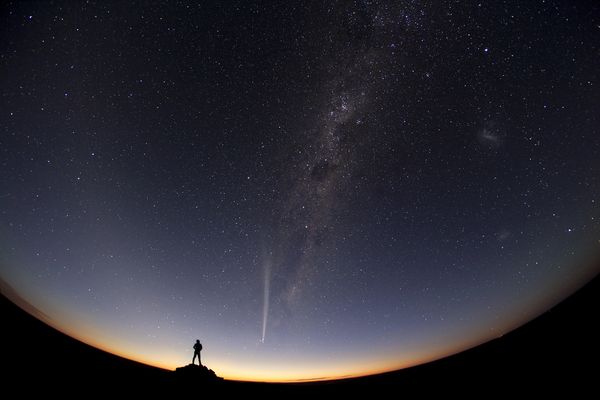 Consider your creator and His will for your life
Invite Jesus Christ to grow in your life

HERE AND NOW in 2024
Wednesday’s projection for January 2024

January 17 – Pastor Marvin Harris

January 24 - Guest speaker Collins Bailey

January 31 – Character study of Gideon 
                    in Judges 6-8 (Bill H)

Pray for Sunday service, and always